Chapter 11Preparing a Worksheetfor a MerchandiseCompany
Learning Objectives
How to record Adjustments for :
Merchandise Inventory 
Unearned Rent 
Supplies Used 
Insurance Expired 
Depreciation Expense
Salaries Accrued
Preparing a Worksheet for a Merchandise Company
[Speaker Notes: Learning Objectives
Figuring Adjustments for Merchandise Inventory, Unearned Rent, Supplies Used, Insurance Expired, Depreciation Expense, and Salaries Accrued
Preparing a Worksheet for a Merchandise Company]
Learning Objective 1
Figuring Adjustments for Merchandise Inventory, Unearned Rent, Supplies Used, Insurance Expired, Depreciation Expense, and Salaries Accrued
[Speaker Notes: The first learning objective is “Figuring Adjustments for Merchandise Inventory, Unearned Rent, Supplies Used, Insurance Expired, Depreciation Expense, and Salaries Accrued.”]
Adjustments for Merchandise Inventory-Periodic System
Beginning inventory account 
is the starting inventory for the period that never changes during the period
Purchases account 
Includes all purchases of merchandise, made during the period.
Ending inventory account
Is the amount at the end of the period
the company takes a physical count of the merchandise in stock
[Speaker Notes: Assume Art’s Wholesale Clothing Company started the year with $19,000 worth of merchandise.  This merchandise is called beginning merchandise inventory or simply beginning inventory.  The balance of beginning inventory never changes during the accounting period.  Instead, all purchases of merchandise are recorded in the Purchases account.  During the accounting period, $52,000 worth of such purchases were made and recorded in the Purchases account.

At the end of the period, the company takes a physical count of the merchandise in stock; this amount is called ending merchandise inventory or simply ending inventory.]
Adjustments for Merchandise Inventory-Periodic System
Ending inventory 
is calculated on an inventory sheet when they take a physical count.
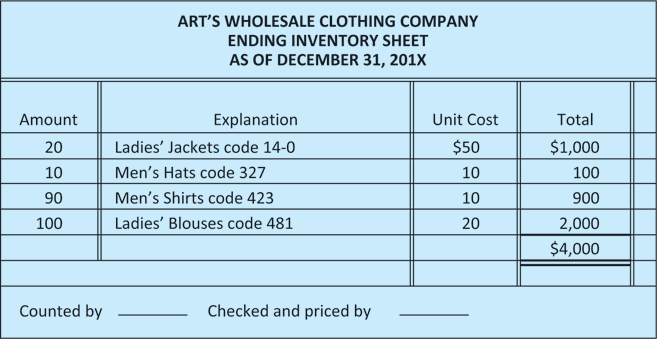 Figure 11.1 Ending Inventory Sheet
[Speaker Notes: At the end of the period, the company takes a physical count of the merchandise in stock; this amount is called ending merchandise inventory or simply ending inventory.  It is calculated on an inventory sheet as shown in Figure 11.1.  This $4,000, which is the ending inventory for this period, will be the beginning inventory for the next period.]
Adjusting Merchandise Inventory involves a two-step process: 
First, remove the beginning inventory
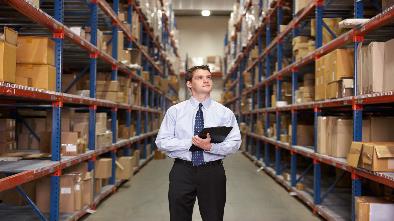 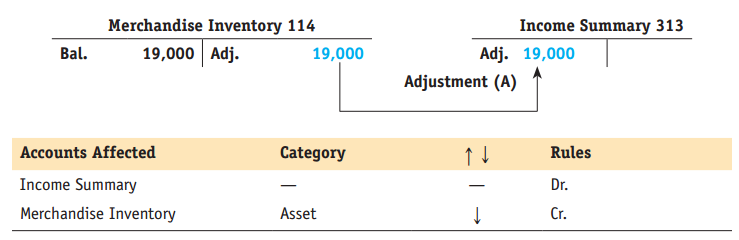 [Speaker Notes: Adjusting the Merchandise Inventory account is a two-step process because we must record the beginning inventory and ending inventory amounts separately.  The first step deals with beginning merchandise inventory.

Given: Beginning Inventory, $19,000 
Our first adjustment removes beginning inventory from the asset account (Merchandise Inventory) and transfers it to Income Summary.  We do so by crediting Merchandise Inventory for $19,000 and debiting Income Summary for the same amount.]
Two-step process includes:
Remove the beginning inventory 
Add ending inventory
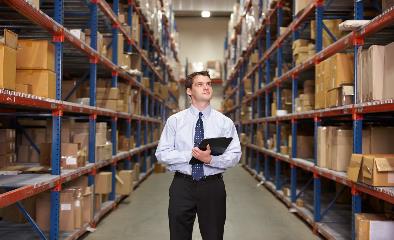 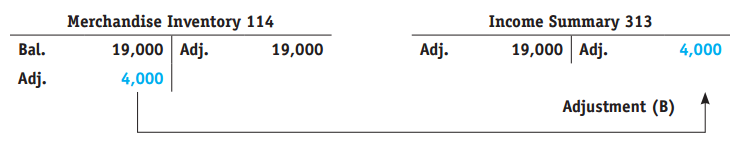 [Speaker Notes: The second step is entering the amount of ending inventory ($4,000) in the Merchandise Inventory account.  This step is done to record the amount of goods on hand at the end of the period as an asset and to subtract this amount from the cost of goods sold (because we have not sold this inventory yet).  To do so, we debit Merchandise Inventory for $4,000 and credit Income Summary for the same amount.]
Income Statement impact
Periodic System
Beginning  Inventory
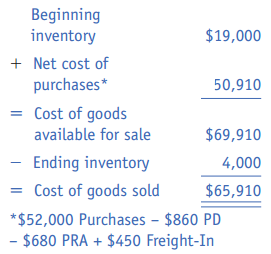 Sales Revenue
   - Cost Of Goods Sold
= Gross Profits or Gross Margin
   - General, Selling, and Administrative Expenses
= Net Income or Net Loss
Cost of Goods Sold
Purchases	 $52,000
Purchase Discount	860
Purchase Returns	680
	$50,460
+ Freight In	450
	Net Purchases $50,910
Net Purchases
[Speaker Notes: Let’s look at how this process or method of recording merchandise inventory is reflected in the balance sheet and income statement.  Note that the $19,000 of beginning inventory is assumed sold and is shown on the income statement as part of the cost of goods sold.  The ending inventory of $4,000 is assumed not to be sold and is subtracted from the cost of goods sold on the income statement. 

Cost of goods available for sale is calculated by adding net purchases and freight-in charges to the beginning inventory.  After calculating cost of goods available for sale, ending inventory is subtracted to calculate cost of goods sold.]
Balance Sheet & Income Statement impact
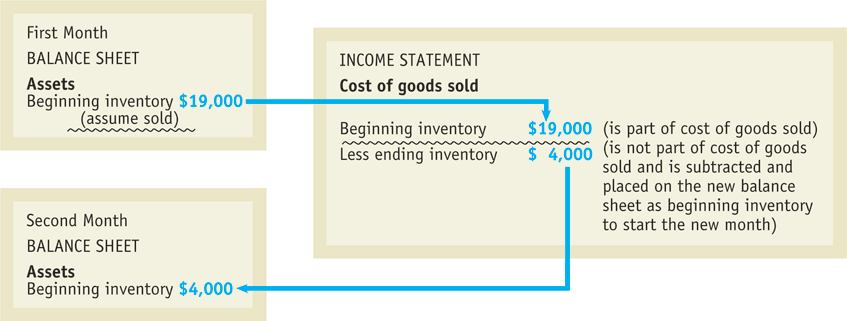 Figure 11.2 
Reporting Inventory on a Partial Balance Sheet and Income Statement
[Speaker Notes: The ending inventory becomes next month’s beginning inventory on the balance sheet.  When the income statement is prepared, we will need a figure for beginning inventory as well as a figure for ending inventory.  The goal of this adjustment is to wipe out the old inventory (a cost) and show the new inventory (not yet a cost).]
Let’s Practice
Under the periodic inventory system the beginning inventory balance:
a) never changes.
b) is updated continuously.
c) is used to record purchases.
d) None of these are correct.
Let’s Practice
Under the periodic inventory system the beginning inventory balance:
a) never changes.
b) is updated continuously.
c) is used to record purchases.
d) None of these are correct.

ANSWER:
(L.O. 1, a)
Let’s Practice
Under Periodic Inventory System, to record the purchase of merchandise for resale the account debited is:
a) Sales.
b) Purchases.
c) Supplies.
d) Beginning Inventory.
Let’s Practice
Under Periodic Inventory System, to record the purchase of merchandise for resale the account debited is:
a) Sales.
b) Purchases.
c) Supplies.
d) Beginning Inventory.
 
ANSWER:
(L.O. 1, b)
Let’s Practice
The formula for cost of goods sold is:
a) Ending Inventory - Net Purchases + Beginning Inventory.
b) Net Purchases + Ending Inventory - Beginning Inventory.
c) Ending Inventory + Beginning Inventory - Purchases.
d) Beginning Inventory + Net Purchases - Ending Inventory.
Let’s Practice
The formula for cost of goods sold is:
a) Ending Inventory - Net Purchases + Beginning Inventory.
b) Net Purchases + Ending Inventory - Beginning Inventory.
c) Ending Inventory + Beginning Inventory - Purchases.
d) Beginning Inventory + Net Purchases - Ending Inventory.
 
ANSWER:
(L.O. 1, d)
Adjustments for Unearned Revenue
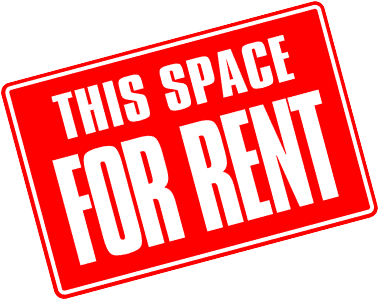 Unearned Revenue
is a liability account
Is Rent $ Received in Advance 
It represents an amount collected for rent before renting the space
 is earned as one fulfills a portion of the rental agreement.
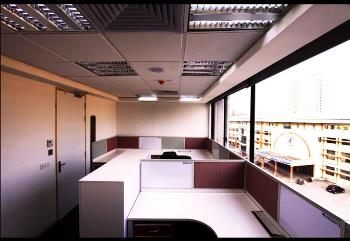 [Speaker Notes: A second new account we have not seen before is a liability called Unearned Rent or Rent Received in Advance.  This account records the amount collected for rent before the service (renting the space) has been provided.]
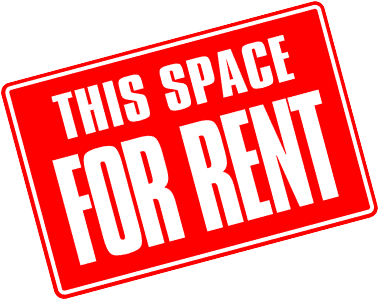 Adjustments for Unearned Revenue
For example:
A company is renting a portion of its space to a company for $200 per month and receives $600 for three (3) months 'rent paid in advance.
January 1st    
	Cash  600
	     Unearned Revenue 600
January 31st 
     Unearned Revenue 200
             Rental Income       200
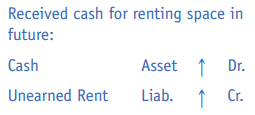 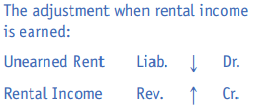 [Speaker Notes: Unearned rent is a liability until it is actually earned.]
Let’s Practice
Unearned Rent is what type of account?
a) Asset
b) Liability
c) Revenue
d) Expense
 
Rental Income is what type of account?
a) Asset
b) Liability
c) Revenue
d) Expense
Let’s Practice
“Unearned Rent” is what type of account?
a) Asset
b) Liability
c) Revenue
d) Expense
 ANSWER: (L.O. 1, b)

“Rental Income” is what type of account?
a) Asset
b) Liability
c) Revenue
d) Expense
ANSWER: (L.O. 1, c)
Learning Objective 2
Preparing a Worksheet for a Merchandise Company
[Speaker Notes: Learning Objective 2 is “Preparing a Worksheet for a Merchandise Company.”]
Preparing a Worksheet for a Merchandise Company
Steps in completing a worksheet
Enter the trial balance in the first two columns
Enter the adjustments in the next two columns
Enter the totals from combining the first four columns to the adjusted trial balance columns
Fill out the income statement columns from the adjusted trial balance
Fill out the balance sheet columns from the adjusted trial balance
[Speaker Notes: Figure 11.5 shows the trial balance that was prepared on December 31, 200X, from Art’s Wholesale ledger.  Note that it is placed directly in the first two columns of the worksheet.  We already discussed the adjustments that make up the two-step process involved in adjusting Merchandise Inventory at the end of the accounting period.  Other adjustments will need to be made at this point for a merchandise firm and will be shown later.  Figure 11.6 shows the worksheet with the adjustments and adjusted trial balance columns filled out.  Note that the adjustment numbers in the Income Summary from beginning and ending inventory are also carried over to the adjusted trial balance and are not combined.  The next step in completing the worksheet is to fill out the income statement columns from the adjusted trial balance, as shown in Figure 11.7.  The next step in completing the worksheet is to fill out the balance sheet columns (see Figure 11.8).  Note how ending inventory is carried over to the balance sheet from the adjusted trial balance column.]
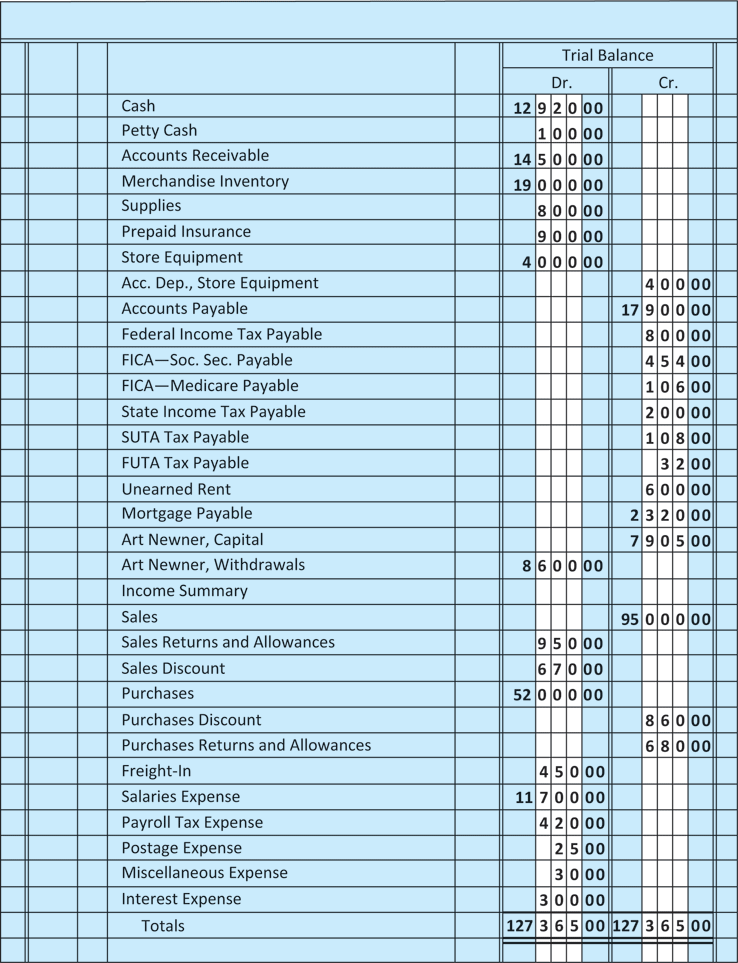 Enter the trial balance
Figure 11.4
Trial Balance Section
of the Worksheet
[Speaker Notes: Figure 11.5 shows the trial balance that was prepared on December 31, 200X, from Art’s Wholesale ledger.  Note that it is placed directly in the first two columns of the worksheet.  In looking at the trial balance, we see many new titles that appeared after we completed a trial balance for a service company in Chapter 5.]
New Accounts Are Added As Needed
Figure 11.3 Art’s Wholesale Clothing Company Chart of Accounts
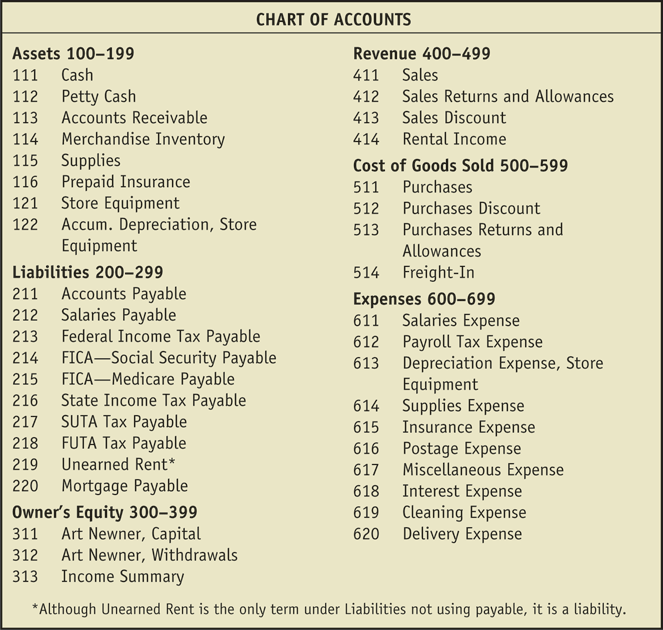 [Speaker Notes: In looking at the trial balance, we see many new titles that appeared after we completed a trial balance for a service company in Chapter 5.]
Adjustment C: Rental Income Earned
Now, $200 has been earned because the rental services have been provided.
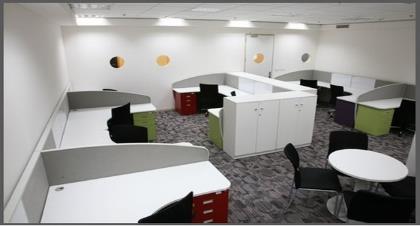 January 31st  Adjusting Entry
     Unearned Revenue  200
                Rental Income             200
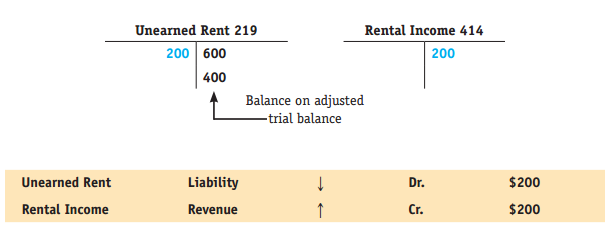 [Speaker Notes: We already discussed the adjustments that make up the two-step process involved in adjusting Merchandise Inventory at the end of the accounting period.  Now we show T accounts and transaction analysis charts for other adjustments that need to be made at this point for a merchandise firm, just as they must for a service company.

Adjustment C: Rental Income Earned by Art’s Wholesale, $200 A month ago, Cash was increased by $600, as was a liability, Unearned Rent.  Art’s Wholesale received payment in advance but had not earned the rental income.  Now, because $200 has been earned, the liability is reduced and Rental Income can be recorded for the $200.]
Adjustment D: Supplies on Hand
Supplies on Hand were $300 but they bought $800 at the beginning of the accounting period. 
$800 - $300 on hand = $500 worth of supplies were used
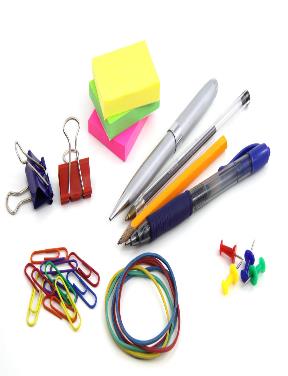 January 31st  Adjusting Entry
     Supplies Expense   500
                    Supplies             500
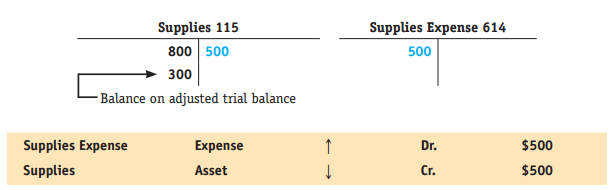 [Speaker Notes: Adjustment D: Supplies on Hand, $300 
Because $500 worth of supplies were used, Supplies Expense is increased and the asset Supplies is decreased.]
Let’s Practice
The adjustment for supplies used would be to:
a) debit Supplies; credit Supplies Expense.
b) debit Supplies Used; credit Cash.
c) debit Supplies Expense; credit Supplies.
d) debit Supplies; credit Cash.

The adjustment for unearned rent is recorded when:
a) cash is received.
b) rent is earned.
c) revenue is received.
d) closing entries are prepared.
Let’s Practice
The adjustment for supplies used would be to:
a) debit Supplies; credit Supplies Expense.
b) debit Supplies Used; credit Cash.
c) debit Supplies Expense; credit Supplies.
d) debit Supplies; credit Cash.
ANSWER: (L.O. 1, c)

The adjustment for unearned rent is recorded when:
a) cash is received.
b) rent is earned.
c) revenue is received.
d) closing entries are prepared.
ANSWER: (L.O. 1, b)
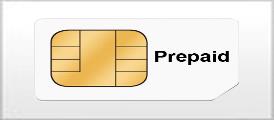 Adjustment E: Insurance Expired
On January 31, $300 insurance has expired.
January 31st  Adjusting Entry
     Insurance Expense 300
             Prepaid Insurance 300
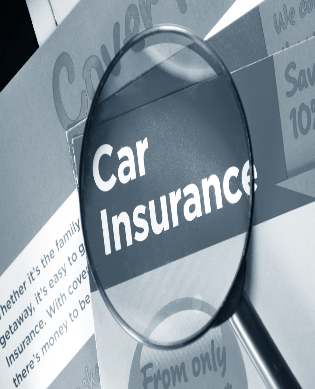 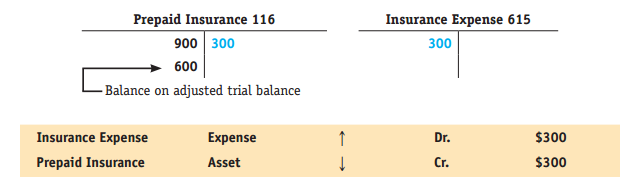 [Speaker Notes: Adjustment E: Insurance Expired, $300 
Because insurance has expired by $300, Insurance Expense is increased by $300 and the asset Prepaid Insurance is decreased by $300.]
Adjustment F: Depreciation Expense
Recognize Depreciation Expense of $50. 
Cost of the store equipment remains $4,000
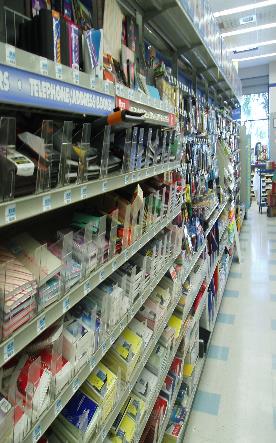 January 31st  Adjusting Entry
     Depreciation Expense  50
             Accumulated Depreciation 50
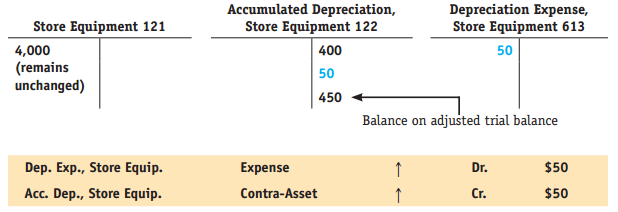 [Speaker Notes: Adjustment F: Depreciation Expense, $50 
When depreciation is taken, Depreciation Expense and Accumulated Depreciation are both increased by $50.  Note that the cost of the store equipment remains the same.]
Let’s Practice
Accumulated Depreciation-Buildings should be shown on the:
a) income statement as an expense.
b) balance sheet as a current liability.
c) balance sheet as a contra account to Buildings.
d) balance sheet as a contra account to the owner's capital account.
Let’s Practice
Accumulated Depreciation-Buildings should be shown on the:
a) income statement as an expense.
b) balance sheet as a current liability.
c) balance sheet as a contra account to Buildings.
d) balance sheet as a contra account to the owner's capital account.
 
ANSWER: (L.O. 1, c)
Adjustment G: Salaries Accrued
Now, accrued salaries for $600.
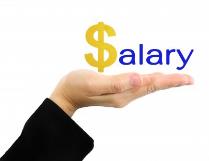 January 31st  Adjusting Entry
     Salaries Expense 600
             Salaries Payable  600
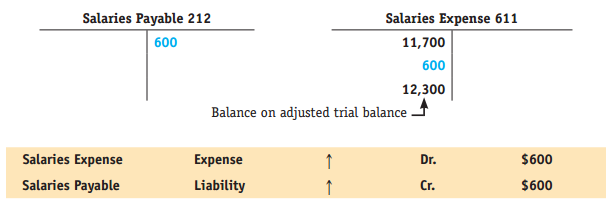 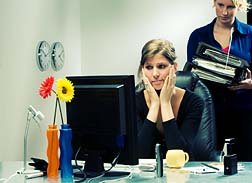 [Speaker Notes: Adjustment G: Salaries Accrued, $600
The $600 in accrued salaries causes an increase in Salaries Expense and Salaries Payable.]
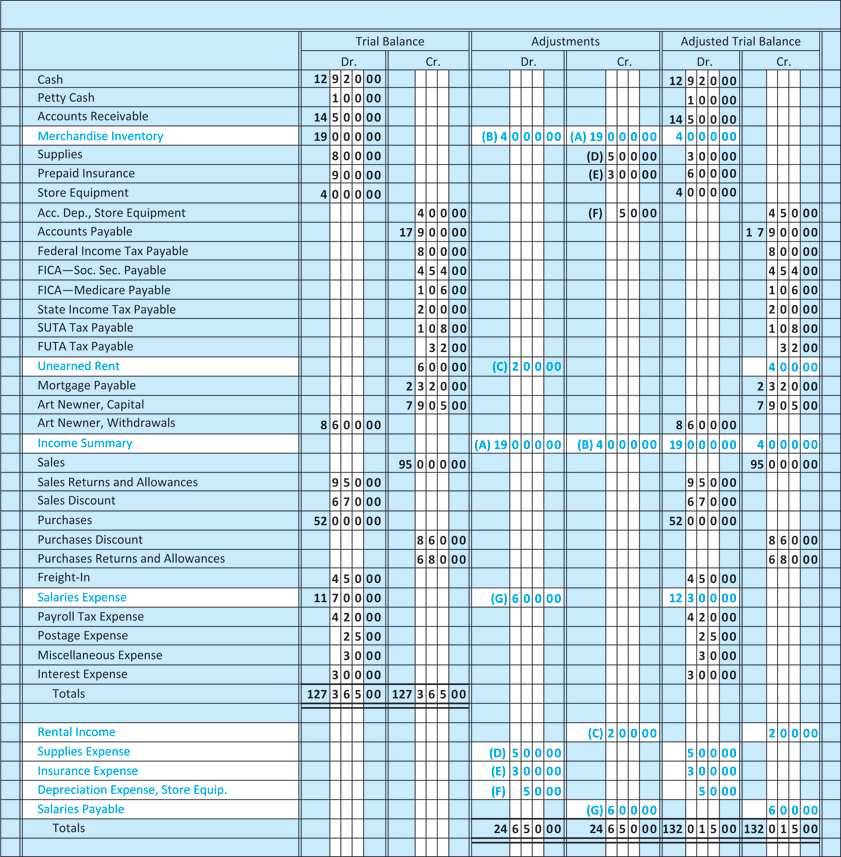 Worksheet With Adjustments
Figure 11.5 Worksheet with Six Columns
[Speaker Notes: Figure 11.5 shows the worksheet with the adjustments and adjusted trial balance columns filled out.  Note that the adjustment numbers in the Income Summary from beginning and ending inventory are also carried over to the adjusted trial balance and are not combined.]
Fill out income statement columns
Figure 11.6 Income Statement Section of the Worksheet
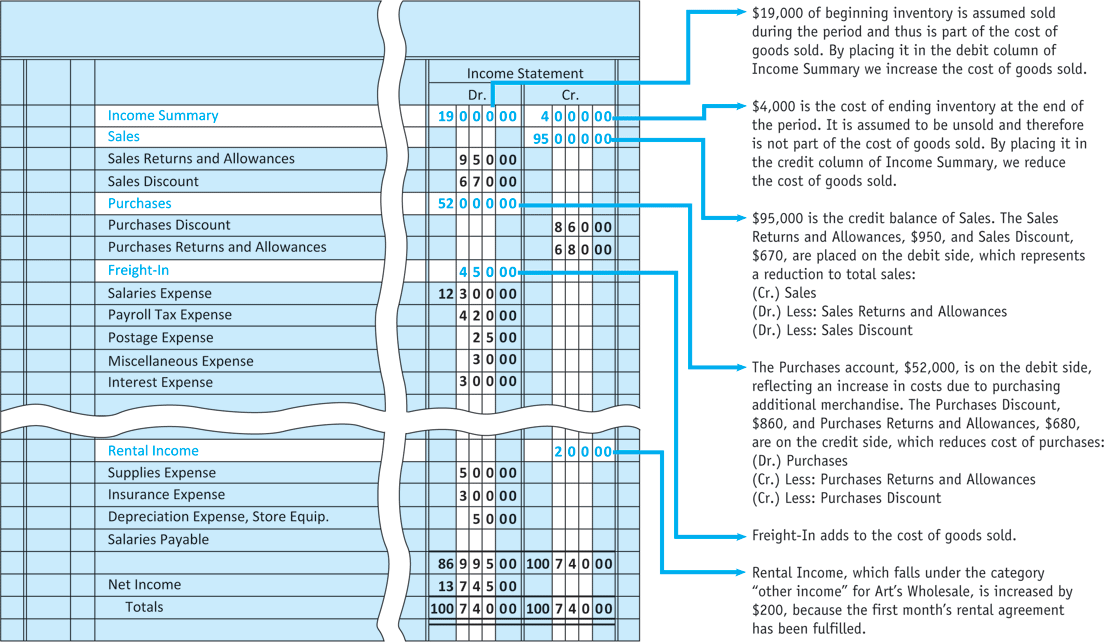 [Speaker Notes: The next step in completing the worksheet is to fill out the income statement columns from the adjusted trial balance.  We do not combine the $19,000 and $4,000 in Income Summary.  When we prepare the cost of goods sold section for the formal income statement, we will need both a beginning and an ending figure for inventory.]
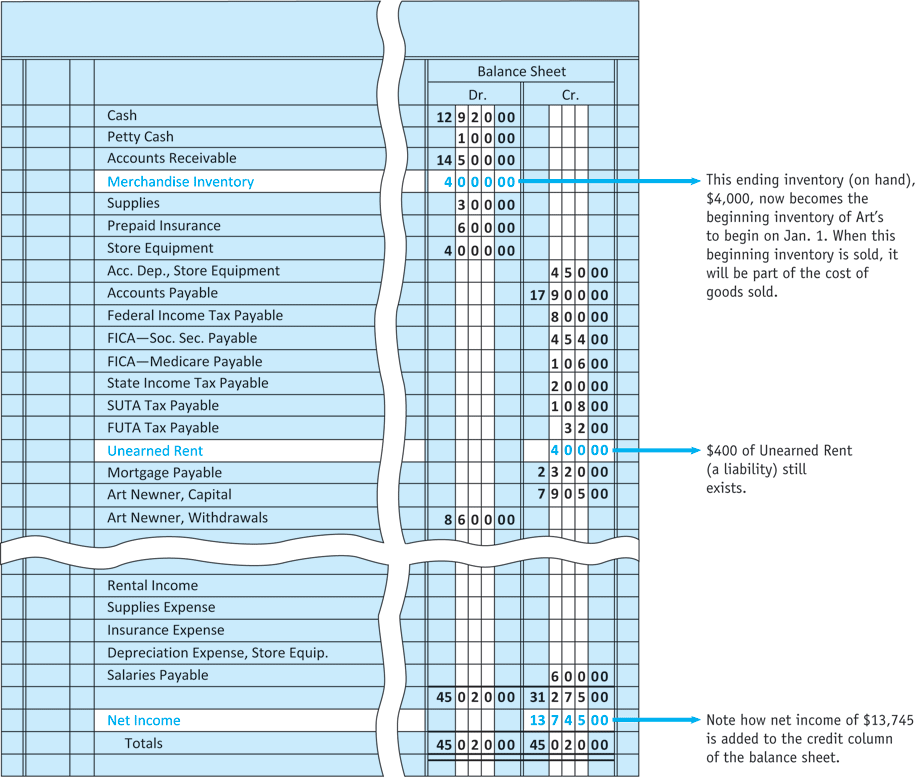 Fill Out The Balance Sheet Columns
Figure 11.7 Balance Sheet Section of the Worksheet
[Speaker Notes: The next step in completing the worksheet is to fill out the balance sheet columns (Fig. 11.8).  Note how ending inventory is carried over to the balance sheet from the adjusted trial balance column.  Take time also to look at the placement of the payroll tax liabilities as well as Unearned Rent on the worksheet.]
Figure 11.8 Completed Worksheet
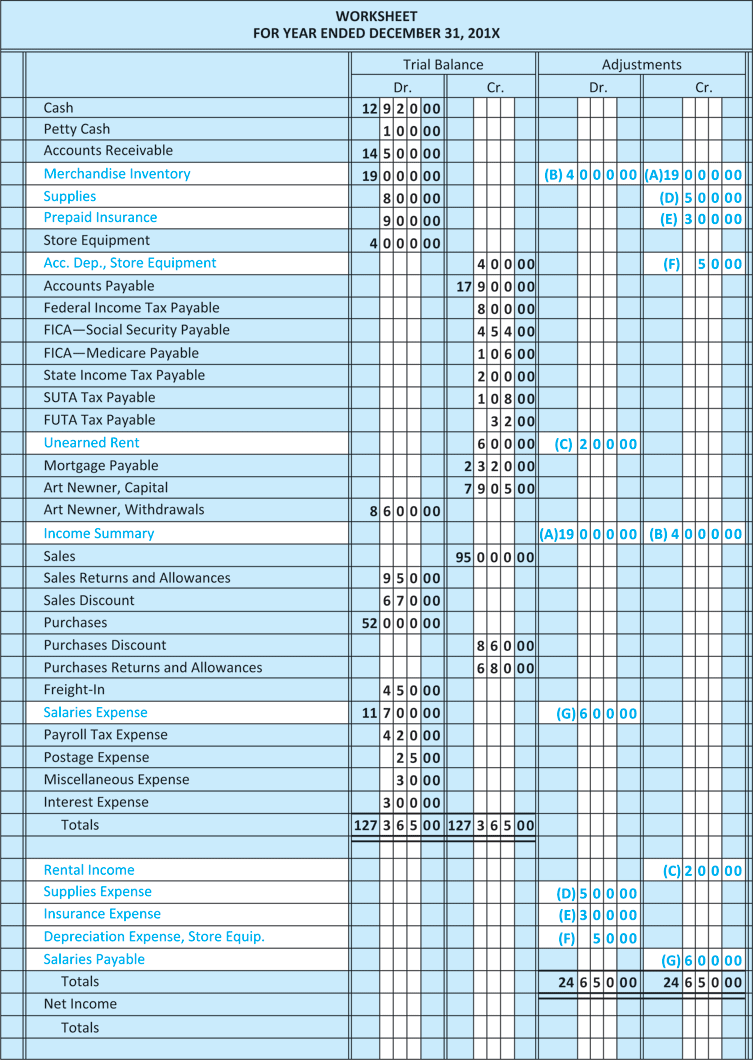 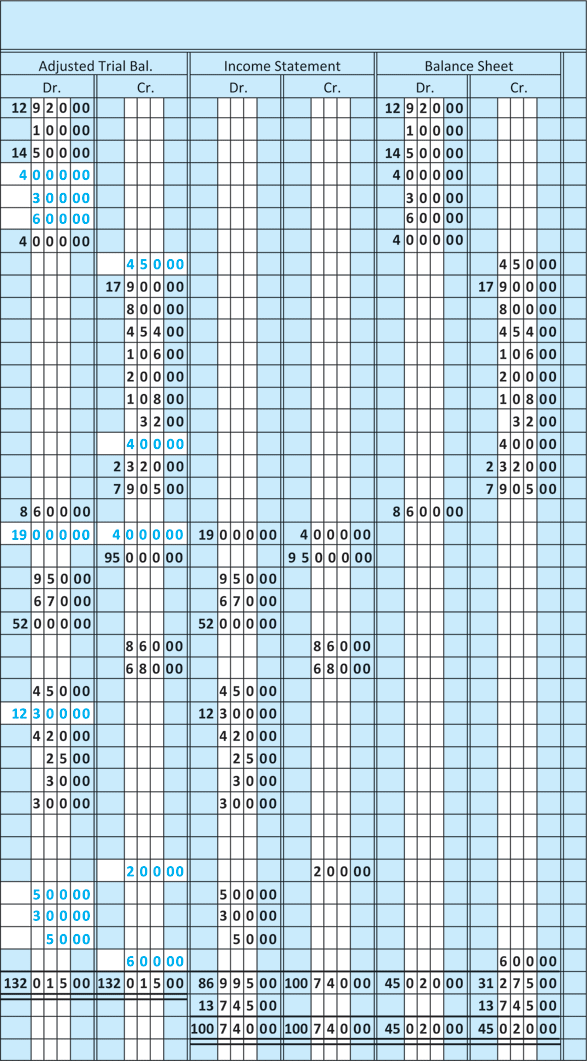 [Speaker Notes: The income statement and balance sheet portions must also balance.  Net income is carried over to the credit column of the balance sheet to verify everything balances.]
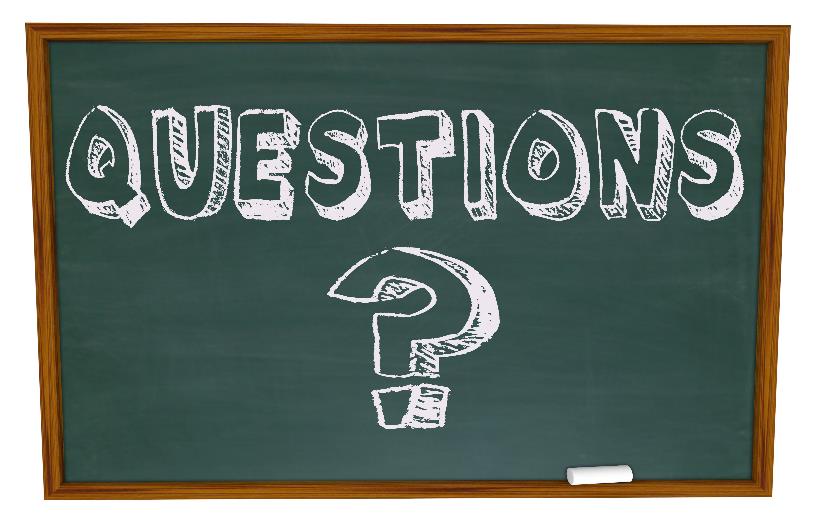 Summary of the chapter
The periodic inventory system updates the record of goods on hand only at the end of the accounting period.  
Used for companies with a variety of merchandise with low unit prices.  
With computers today, many companies switch to a perpetual inventory system.
In the periodic inventory system, additional purchases of merchandise during the accounting period will be recorded in the Purchases account.  
The amount in beginning inventory 
will remain unchanged during the accounting period.  
At the end of the period, a new figure for ending inventory will be calculated.
[Speaker Notes: The periodic inventory system updates the record of goods on hand only at the end of the accounting period.  This system is used for companies with a variety of merchandise with low unit prices.  With computers today, many companies switch to a perpetual inventory system.
In the periodic inventory system, additional purchases of merchandise during the accounting period will be recorded in the Purchases account.  The amount in beginning inventory will remain unchanged during the accounting period.  At the end of the period, a new figure for ending inventory will be calculated.]
Summary of the chapter
Beginning inventory at the end of the accounting period is part of the cost of goods sold, whereas ending inventory is a reduction to cost of goods sold.
The perpetual inventory system keeps a continuous record of inventory. 
It is used by companies with high amounts of inventory.
Net sales less cost of goods sold equals gross profit. 
Gross profit less operating expenses equals net income.
[Speaker Notes: Beginning inventory at the end of the accounting period is part of the cost of goods sold, whereas ending inventory is a reduction to cost of goods sold.
The perpetual inventory system keeps a continuous record of inventory.  It is used by companies with high amounts of inventory.
Net sales less cost of goods sold equals gross profit.  Gross profit less operating expenses equals net income.]
Summary of the chapter
Unearned Revenue is a liability account that accumulates revenue that has not been earned yet, although the cash has been received.  
It represents a liability to the seller until the service or product is performed or delivered.
Two important adjustments in the accounting for a merchandise company deal with:
 the Merchandise Inventory account
the Unearned Revenue account (unearned rent).
When a company delivers goods or services for which it has been paid in advance, an adjustment is made to reduce the liability account Unearned Revenue and to increase an earned revenue account.
[Speaker Notes: Unearned Revenue is a liability account that accumulates revenue that has not been earned yet, although the cash has been received.  It represents a liability to the seller until the service or product is performed or delivered.
Two important adjustments in the accounting for a merchandise company deal with the Merchandise Inventory account and with the Unearned Revenue account (unearned rent).]
Table 11.1 Summary of New Account Titles
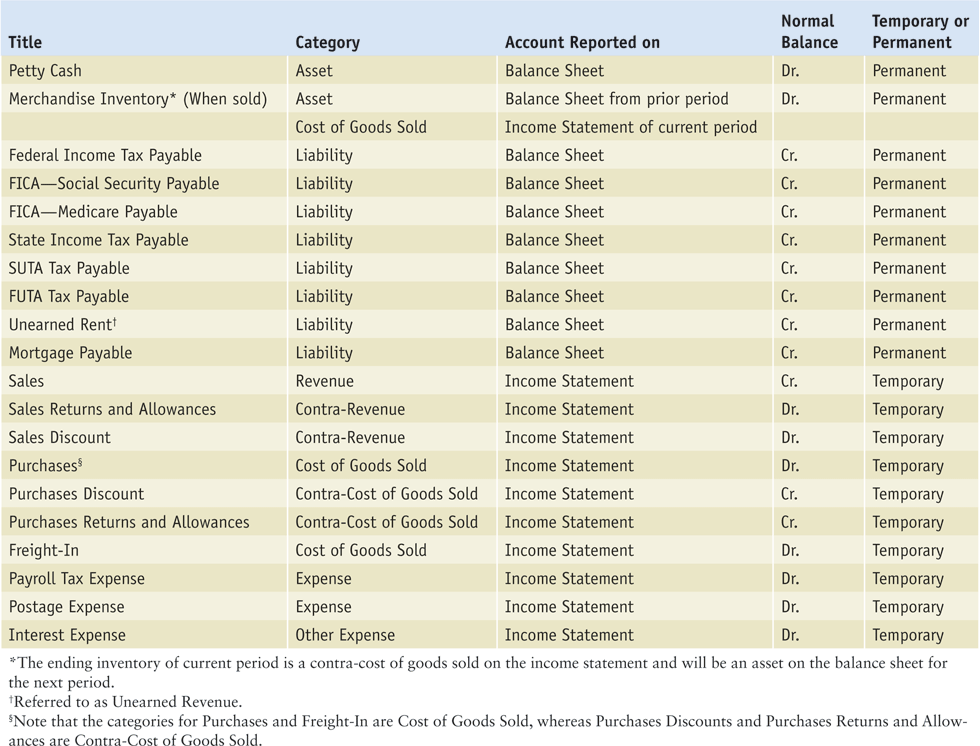 Figure 11.9 Trial Balance for Mannon Co.
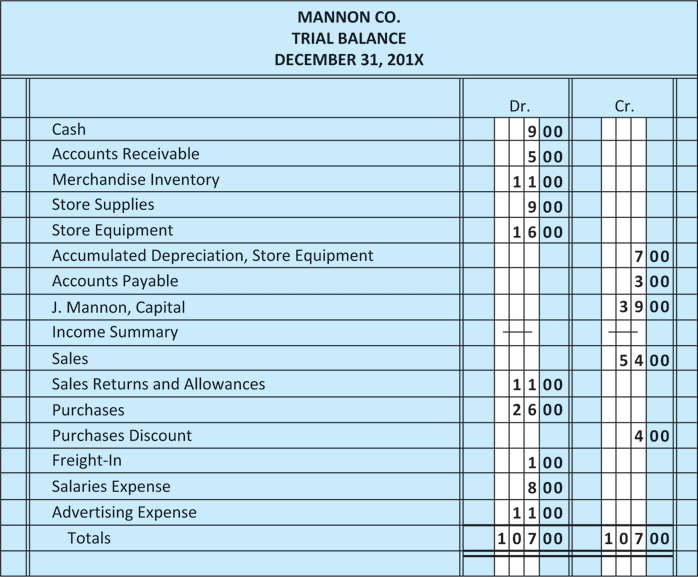 Figure 11.10 Trial Balance for Michaud Co.
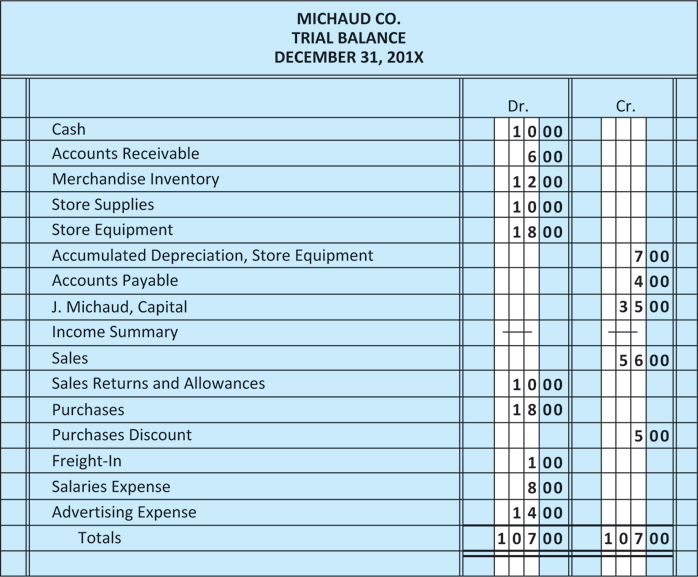 Figure 11.11 Trial Balance for Jim’s Hardware
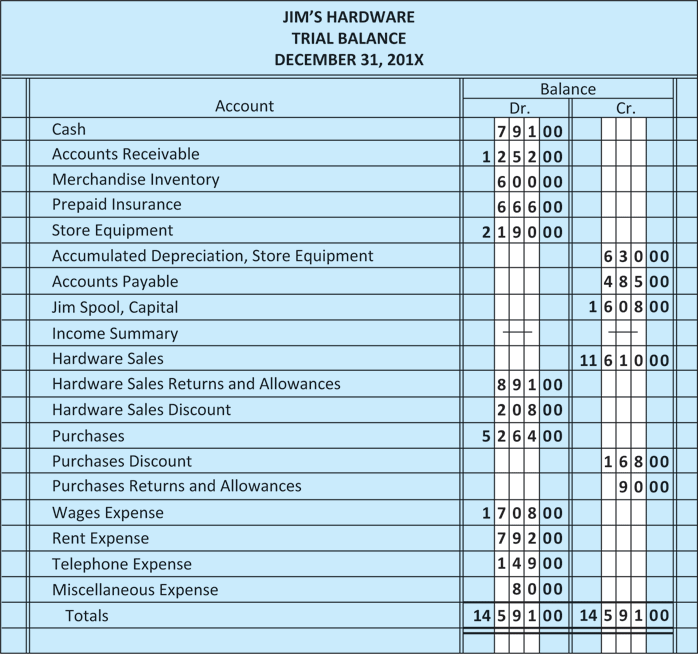 Figure 11.12 Trial Balance for Carol Company
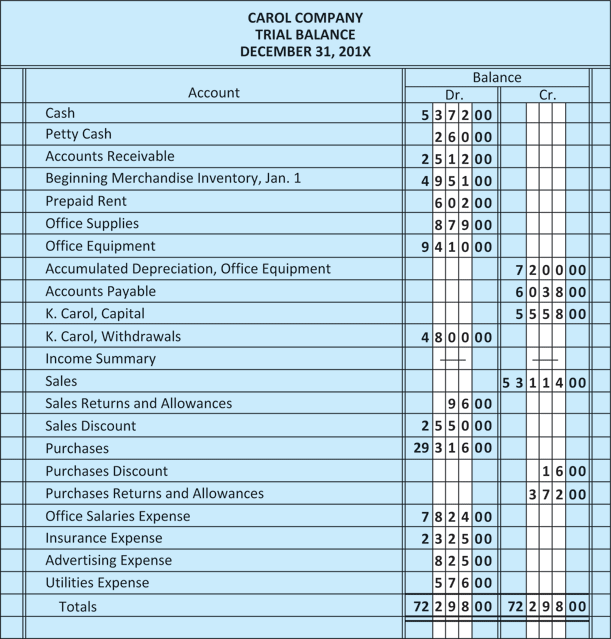 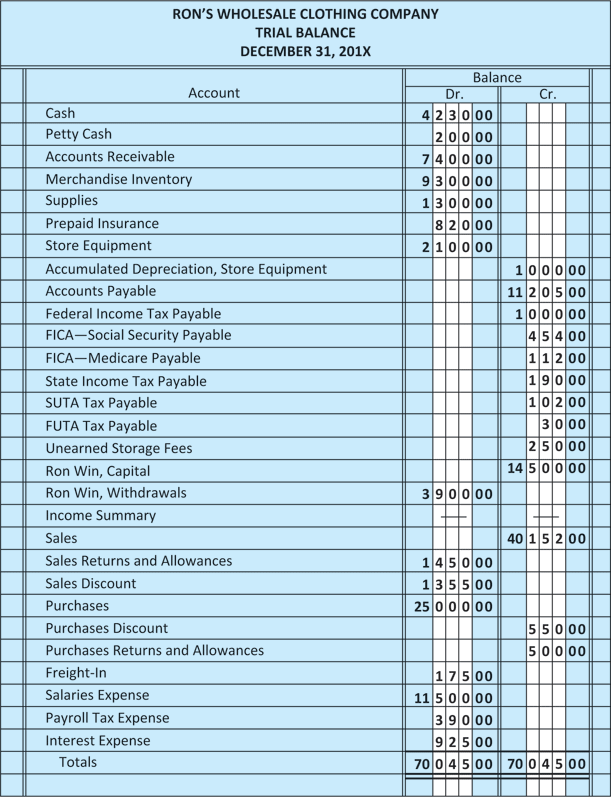 Figure 11.13Trial Balance for Ron’s WholesaleClothing Company
Figure 11.14 Trial Balance for Jabar’s Hardware
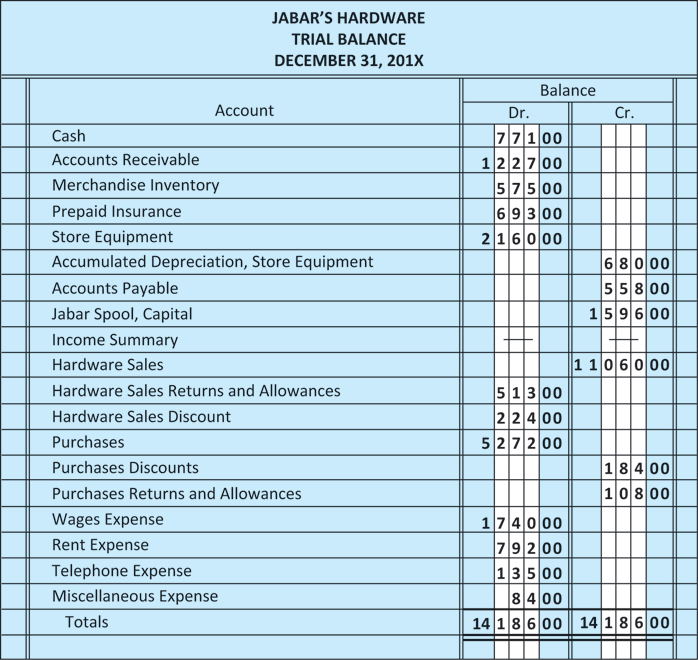 Figure 11.15 Trial Balance for Cannon Company
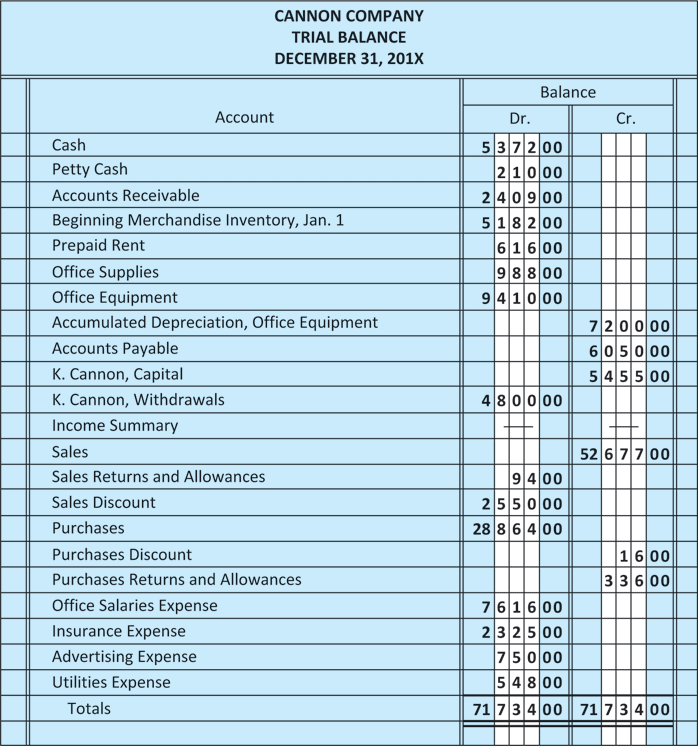 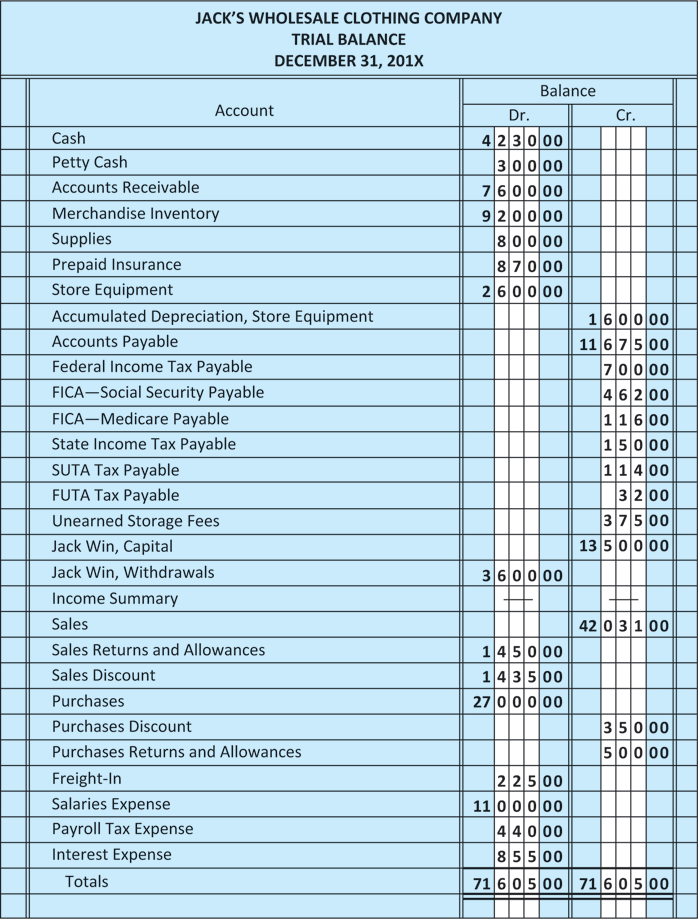 Figure 11.16Trial Balance for Jack’s WholesaleClothing Company
Figure 11.17Trial Balance for Smith ComputerCenter
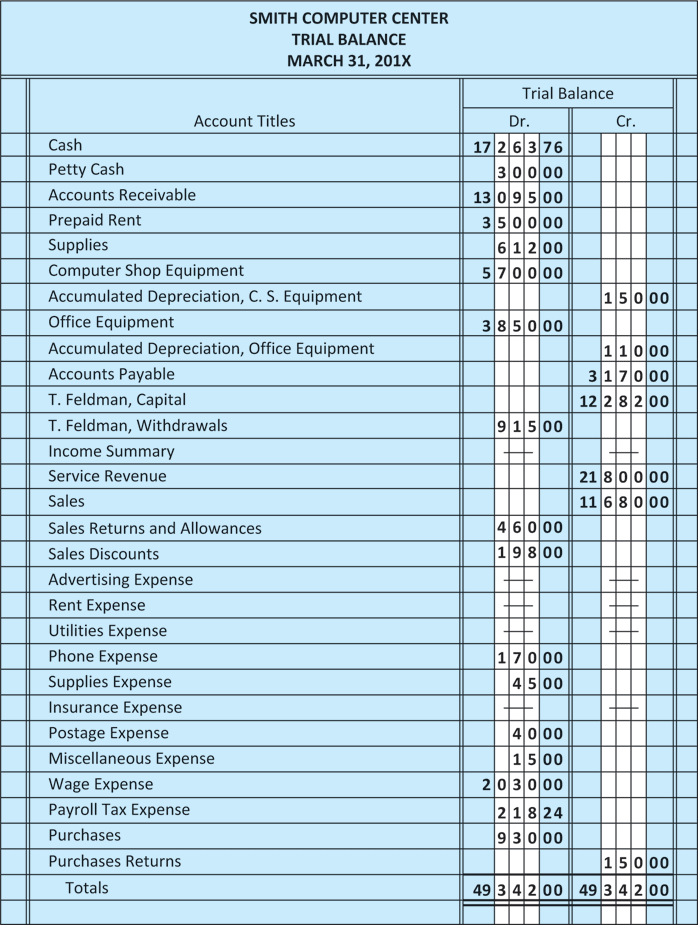 Figure 11A.1 Worksheet for Art’s Wholesale Clothing Company Using a Perpetual Inventory System
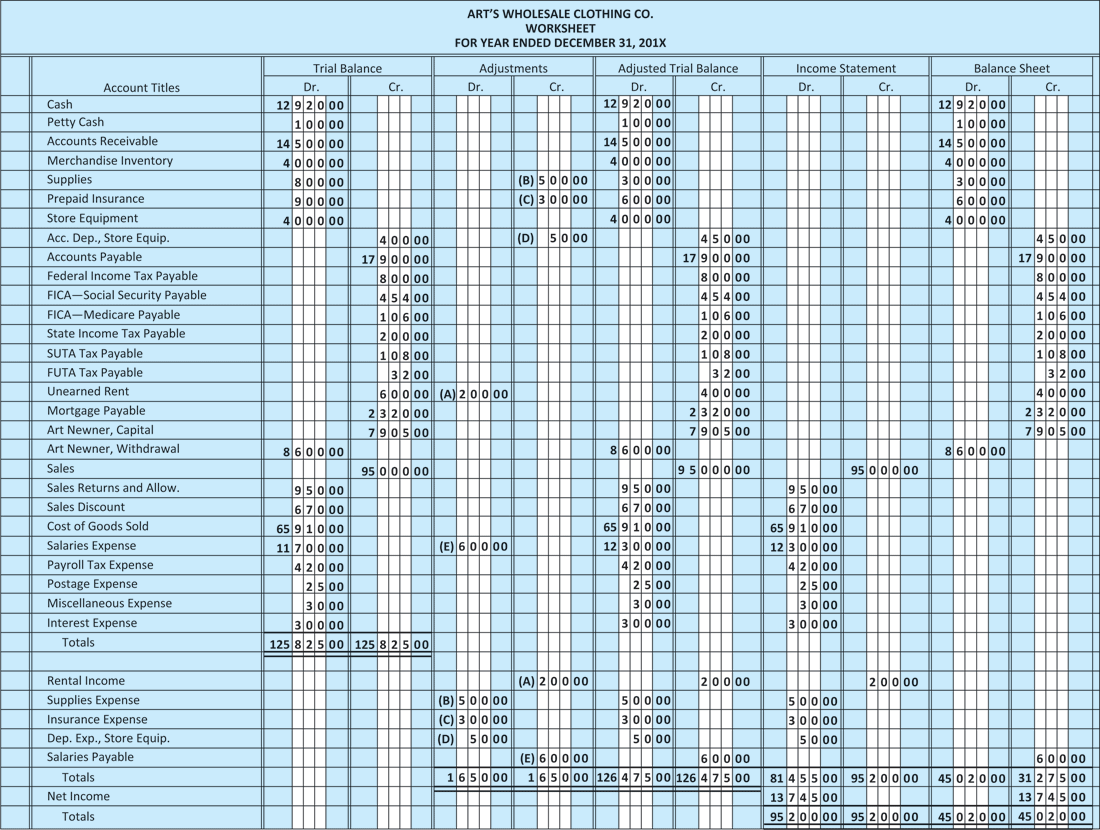